VHDL 7Use of signals
In processes and concurrent statements
VHDL 7: use of signals v.8a
1
Introduction
7.1 The use of signals in 
7.1.1 Signals and variables in concurrent statements outside processes.
7.1.2 Signals and variables in processes
7.1.3 combinational processes, 
7.1.4  clocked process 
(a) with asynchronous inputs 
(b) with synchronous inputs 
7.2 Rules on multiple assignment of signals
7.3 Examples
Full text in “vhdl_additional1.doc”
VHDL 7: use of signals v.8a
2
7.1 The use of signals (overview)
Inside processes, they can be 
flip-flops, if clock triggering exists: 
E.g. if rising_edge(clk) is used 
combination logic , if no clock triggering exists
E.g no if rising_edge(clk)
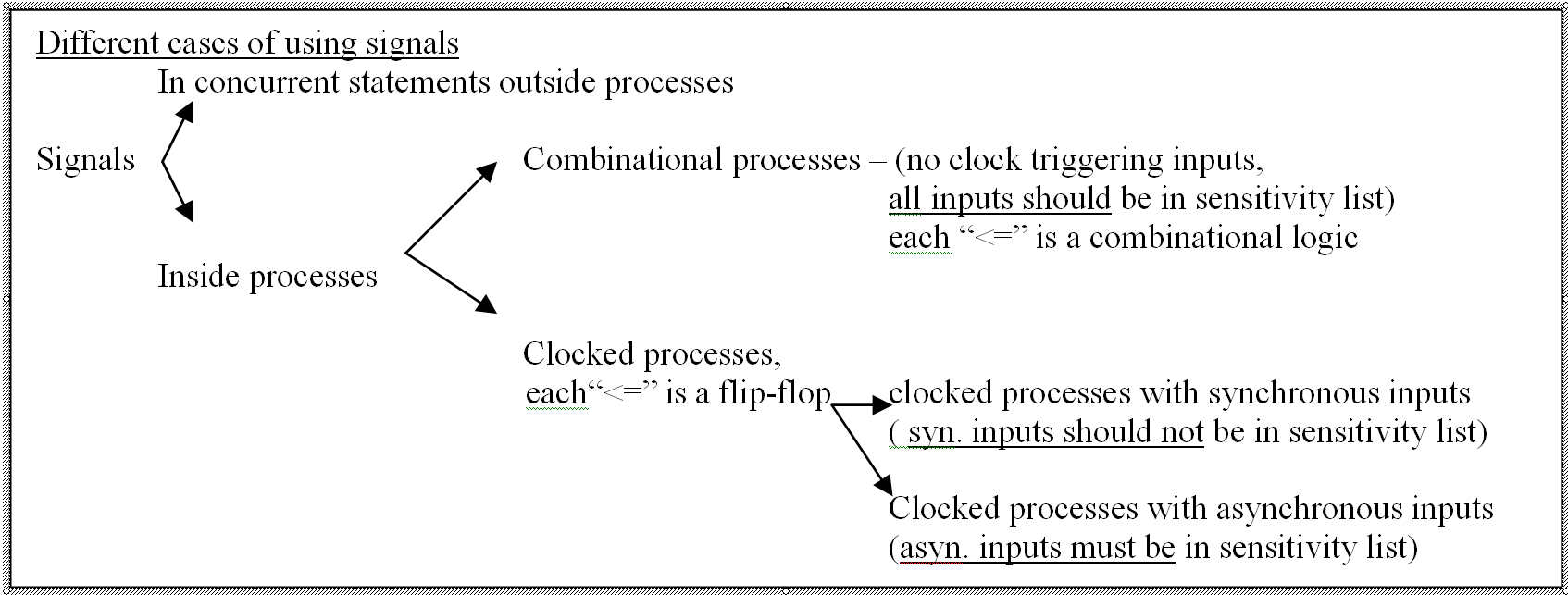 if rising_edge(clk)
if rising_edge(clk)
VHDL 7: use of signals v.8a
3
In processes: If multiple assignments occur to X
the last assignment “X <= ?“ overrides previous ones.
Different cases of using signals
Signals 
In concurrent statements outside processes
Inside processes
Combinational processes – (no clock triggering inputs, all inputs should be in sensitivity list)
Each “<=“ signal assignment is a combination logic
Clocked processes: e.g. “If rising_edge(clk) is used
Each “<=“ signal assignment is a flip-flop
clocked processes with synchronous inputs ( syn. inputs should not be in sensitivity list). Process()
Clocked processes with asynchronous inputs (asyn. inputs must be in sensitivity list). 
Process ( clk, sensitivity list )
if rising_edge(clk)
if rising_edge(clk)
VHDL 7: use of signals v.8a
4
7.1.1 Signals and variables in concurrent statement outside processes.
In processes: If multiple assignments occur to X
the last assignment “X <= ?“ overrides previous ones.
VHDL 7: use of signals v.8a
5
Signals and variables in concurrent statement outside processes.
library IEEE;
use IEEE.std_logic_1164.all;
----------------------------------------------------------
entity test11 is -- a typical vhdl program
port (      clk,in1,in2,reset: in STD_LOGIC;
      out1,out2,out3,out_con1,out_con2: out STD_LOGIC);
 end test11;
architecture test11_arch of test11 is
begin   --Concurrent statements here
  out_con1<=in1 and in2; -- concurrent statement
  out_con2<=in1 or in2; -- concurrent statement
   ---- out_con2<= in2; -- multiple assignment to one signal (out_con2) is not allowed in tools 
   -- without resolved logic support.
   ----(1) clocked process with asynchronous inputs --------------------
clocked_process1:process(clk, reset)  -- – clocked process with asynchronous inputs
   -- must have a clock triggering condition inside
   ---clock and asynchronous inputs must be in sensitivity list
   -- it allows asynchronous input signals, such as reset or load etc.
begin  if  reset='1' then out1<='0'; -- asynchronous Input reset
             elsif  clk='1' and clk'event -- the triggering point 
then
             out1 <=in1 xor in2;    -- sync. Signals and expressions
           end if;
end process;
VHDL 7: use of signals v.8a
6
Signals and variables in concurrent statement outside processes.
architecture test11_arch of test11 is
out_con1<=in1 and in2; -- concurrent statement,
out_con2<=in1 or in2; -- concurrent statement, 
--They are concurrent. 
--Signals can be assigned multiple values if “resolved logic” is used, e.g. std_logic etc.”  

E.g. 1. in the following example, the result is 1.
Sig1<=’L’;  -- weak low, concurrent statement
Sig1<=’1’ – forcing 1, concurrent statement
E.g.2 in the following example, the result is  ‘X’ unknown.
Sig1<=’1’;  --forcing high, concurrent statement
Sig1<=’0’; -- forcing 0, concurrent statement
Variables can only live in processes. Variables are sequential, their values change intermediately.
Process()
VHDL 7: use of signals v.8a
7
Exercise 7.a --s1 , s2 ,s3 , s4 , s5 , out1 , out2 are std_logic signalsHint : concurrent statements , No process( )
0 architecture test11_arch of test11 is
1begin
2 s1<=s2; -- ?? Sequential or concurrent statement _____
3 s3<=s4 or s2; -- ?? Sequential or concurrent statement _____
4 s3<=s5; -- allowed or not allowed  ?  _______
5 clocked_process1:process(clk, reset) 
6 begin if  reset='1' then s3<='0'; -- ?? Asyn or syn. Reset input __
7 elsif  clk='1' and clk'event -- the triggering point 
8          then
9             s3 <=s1 or s4; -- allowed or not allowed , what is s3 ?  __
10 end if;
11 end process;
VHDL 7: use of signals v.8a
8
7.1.2 Signals and variables inside processes
Process()
In processes: If multiple assignments occur to X
the last assignment “X <= ?“ overrides previous ones.
VHDL 7: use of signals v.8a
9
Signals and variables in processes. (see p80 of [1])
Variables are same as in a sequential program. 
Signals in Combinational processes: (see combinational_process3) 
All input signals of a combinational process must be in the sensitivity list: 
a combinational process has no edge triggering
all inputs must be in the sensitivity list, (If not, unusual things may happen, otherwise those not in sensitivity inputs cannot affect the output – it is not right)
Multiple signal assignments in combinational process: 
only the last assignment inside the process is effective.
VHDL 7: use of signals v.8a
10
7.1.3 combination process
Process()
Combination:
No cock edge detection
In processes: If multiple assignments occur to X
the last assignment “X <= ?“ overrides previous ones.
VHDL 7: use of signals v.8a
11
7.1.3 combination processIt is a process but no clock edge sensing so no flip flop
combinational_process3: process(in1, in2)  
   -- combination process: NO clock trigger condition inside 
   -- no (if  clk='1' and clk'event) or ( wait until clock=’1’) etc.
   -- All input signals must in sensitivity list, 
   -- otherwise result is not predictable.
begin  -- 
 out3<=in1 xor in2;
 out3<=’1’;--out3 will always be ‘1’ but not “in1 xor in2”, because it is
                 -- the last signal assignment expression in a process
end process;
end test11_arch;
VHDL 7: use of signals v.8a
12
7.1.4 clocked processes
Process()
Combination:
cock edge detection
If clk='1' and clk'event
In processes: If multiple assignments occur to X
the last assignment “X <= ?“ overrides previous ones.
VHDL 7: use of signals v.8a
13
Overview of signals in clocked process:
An edge expression must be the only condition of an ‘if’ or an ‘elsif’ statement. 
In a clocked process, the statement “if clk= ‘1’ and clk’event; or wait until clk= ‘1’¨ is used for sensing the triggering clock “clk” input signal. The other signals in a clocked process can be classified into 2 types: (i) synchronous input signals, (ii) asynchronous input signals,.
Synchronous input signals in a clocked process (for D inputs of flip-flops) : Each “<=” under a clock condition is treated as a flip-flop – 
To avoid confusion, try not to put synchronous input signals in the sensitivity list, 
In fact, there is no effect even if you put synchronous inputs in the sensitivity list 
Asynchronous input signals in a clocked process (they are not D inputs of flip-flops but rather RESET, LOAD inputs). 
Note that, such asynchronous inputs never exist in wait-until clocked processes.
VHDL 7: use of signals v.8a
14
7.1.4 clocked processes(a) clocked process with synchronous inputs
In processes: If multiple assignments occur to X
the last assignment “X <= ?“ overrides previous ones.
VHDL 7: use of signals v.8a
15
clocked pure synchronous process without sensitivity list --
Use “wait until clock” to write process
--Use “wait until clock” to write process
  --(2) clocked pure synchronous process without sensitivity list ------
clocked_process2:process  
   -- clocked pure synchronous process without sensitivity list 
   -- inferring synchronous logic
   --clocked process using wait until clock=’1’ 
    --triggering expression wait-until must be the first expression, 
    --hence, all other signals of this process must be synchronous input signals. 
    --There is no room for asynchronous input signals
begin   wait until clk = ‘1’; -- wait for positive rising edge 
      out2<=’0’; -- multiple assignment is ok, but this statement has no effect since out2 has another assignment later 
      out2<=in1 nand in2;    --only the last assignment state for a signal (i.e. out2 here) counts
end process;
VHDL 7: use of signals v.8a
16
clocked processesclocked process with synchronous inputs (see clocked_process2 of the above example)
Synchronous input signals in a clocked process (for D inputs of flip-flops) : Each “<=” under a clock condition is treated as a flip-flop 
To avoid confusion, try not to put synchronous input signals in the sensitivity list, 
In fact there is no effect even if you put synchronous inputs in the sensitivity list
Synchronous input
D
clock
Q
VHDL 7: use of signals v.8a
17
7.1.4 clocked processes(b) clocked process with asynchronous inputs
In processes: If multiple assignments occur to X
the last assignment “X <= ?“ overrides previous ones.
VHDL 7: use of signals v.8a
18
7.1.4 clocked processes (b) clocked process with asynchronous inputs
library IEEE;
use IEEE.std_logic_1164.all;
----------------------------------------------------------
entity test11 is -- a typical vhdl program
port (      clk,in1,in2,reset: in STD_LOGIC;
      out1,out2,out3,out_con1,out_con2: out STD_LOGIC);
 end test11;
architecture test11_arch of test11 is
begin   --Concurrent statements here
  out_con1<=in1 and in2; -- concurrent statement
  out_con2<=in1 or in2; -- concurrent statement
      ---- out_con2<= in2; -- multiple assignment to one signal (out_con2) is not allowed in tools 
      ---- without resolved logic support.
      ----(1) clocked process with asynchronous inputs --------------------
clocked_process1:process(clk, reset) – clocked process with asynchronous inputs
   -- must have a clock triggering condition inside
   ---clock and asynchronous inputs must be in sensitivity list
   -- it allows asynchronous input signals, such as reset or load etc.
begin  if  reset='1' then out1<='0'; -- asynchronous Input reset
             elsif  clk='1' and clk'event -- the triggering point 
then
             out1 <=in1 xor in2;    -- sync. Signals and expressions
           end if;
end process;
VHDL 7: use of signals v.8a
19
clocked process with asynchronous inputs (see clocked_process1 of the above example)
Asynchronous input signals in a clocked process (e.g. RESET, LOAD inputs). 
Note that, such asynchronous inputs never exist in wait-until clocked processes (synchronous clocked processes).
Asynchronous inputs
Reset   load
D
clock
Q
VHDL 7: use of signals v.8a
20
7.2 Rules on multiple assignment of signals
Signals 
In concurrent statements outside processes
If Multiple assignment occur: resolved by “resolved logic”
Inside processes
Combinational processes – (no clock triggering inputs, all inputs should be in sensitivity list)
Clocked processes	
clocked processes with synchronous inputs ( syn. inputs should not be in sensitivity list)
Clocked processes with asynchronous inputs (asyn. inputs must be in sensitivity list)
In processes: If multiple assignments occur to X, the last assignment “X <= ?“ overrides previous ones.
VHDL 7: use of signals v.8a
21
Signals and variables in processes: Multiple assignments
When a signal is assigned a value, the assignment does not necessarily take effect because the value of a signal is determined by the processes (or other concurrent statements) that drive it.
If several values are assigned to a given signal in one process, only the last assignment is effective. Even if a signal in a process is assigned, read, and reassigned, the value read (either inside or outside the process) is the last assignment value.
If several processes (or other concurrent statements) assign values to one signal, the drivers are wired together. The resulting circuit depends on the expressions and the target technology. The circuit might be invalid, wired AND, wired OR, or a three-state bus. See “Driving Signals” in Chapter 7, “Concurrent Statements,” for more information.
http://www1.pldworld.com/
VHDL 7: use of signals v.8a
22
Exercise 7.b
Use “wait until clock” to write process
out2, in1 , in2 , in3 are std_logic_  signals
1 Architecture x of y is
2 out2<= in1; --?? allowed or not allowed___________
3 --
4 clocked_process2:process  
5 begin   wait until clk = ‘1’; -- wait for positive rising edge 
6      out2<=in1 nand in2; --?? Needed or not needed ______
7      out2<=in3; --?? allowed or not allowed, what is out2? _______
8 end process;
VHDL 7: use of signals v.8a
23
Exercise 7.c (part 1)
What are these processes p1,p2  (clocked or combinational ) and why?
Which are synchronous , asynchronous, combinational inputs? 
How to add asynchronous reset to p1?
------------example 1: lig1_sr syn. reset bzased on lightA.vhd  -----
library IEEE; -- ok for foundation1.5
use IEEE.std_logic_1164.all;
entity traffic is
    port (out_light :out std_logic_vector( 2 downto 0); 
          -- out_light uses type out because no feedback requirement 
    inB: in std_logic ;----------*********
    clock: in std_logic);
end traffic;------------------------------------------------
Architecture lightA of traffic is
type traffic_state_type is (s0, s1,s2,s3);
signal L_stateA: traffic_state_type;
begin
end case; end process; end lightA;
VHDL 7: use of signals v.8a
24
Exercise 7.c (part2)
----------------------- p1 --------------------------------------------------------------------------
p1:process --exec.once when clock rises;the sensitivity list is empty,it implies only the clock will trigger the process
begin   wait until clock='1'; --edged-clock triggering point
     if inB='1'  --  reset  
     then L_stateA <=s0; 
     else
	case L_stateA is 
        when s0 => L_stateA<=s1;
        when s1 => L_stateA<=s2;
        when s2 => L_stateA<=s3;
        when s3 => L_stateA<=s0;
        end case;     end if;  end process; --to be continued , see next page
----------------------- p2 --------- convert L_statesA to out_light ----------------------
p2:process(L_stateA) -- combin. process
   begin 
     case (L_stateA) is
          when s0 => out_light <="100";
          when s1 => out_light <="110";
          when s2 => out_light <="001";
          when s3 => out_light <="010"; …..
VHDL 7: use of signals v.8a
25
Questions 7.d
State the differences between signals and variables in a VHDL program.
Discuss the rules applied to VHDL multiple signal assignment instructions in the following cases: 
Inside processes. 
Outside processes.
VHDL 7: use of signals v.8a
26
Q 7.e
There are 4 states in a state machine: A, B, C and D. And the machine has an asynchronous RESET, a clock signal CLK and a 1-bit synchronous input signal INX. It has also a 2-bit output signal OUTX. The flow diagram is shown below. Write the complete VHDL program for the design.
VHDL 7: use of signals v.8a
27
Q 7.e (continue)
VHDL 7: use of signals v.8a
28
Question 7f
What are the differences between combination processes and clocked processes?
Answer: 
1) _____________________________________________
2) ______________________________________________
What are the differences between 
clocked processes with synchronous inputs and 
clocked processes with asynchronous inputs?
Answer: 
clocked processes with synchronous inputs : 
1) _________________________________________
2) _________________________________________
clocked processes with asynchronous inputs : 
1) ________________________________________
2) ________________________________________
VHDL 7: use of signals v.8a
29
Conclusions
Combinational processes (no edge triggering element “if clk=’1’ and clk’event” or “wait until clk=’1’”): all input signals must be in the sensitivity list. For multiple signal assignments, only the last assignment operator “<=” for a particular signal counts.
Clocked processes (have edge triggering element “if clk=’1’ and clk’event” or “wait until clk=’1’ ”):
Do not put synchronous input signals (D inputs to flip-flops) in the sensitivity list. 
All asynchronous inputs should be in the sensitivity list. Otherwise the result may not agree with the hardware implementation.
VHDL 7: use of signals v.8a
30
Reference
[1] VHDL for designers by Stefan Sjoholm, Prentice hall
[2] VHDL reference manual of Xilinx-foundation
VHDL 7: use of signals v.8a
31